PREFEITURA MUNICIPAL DE SÃO SEBASTIÃO DO OESTE – MINAS GERAIS
DIÁRIO OFICIAL 
DO MUNICÍPIO DE SÃO SEBASTIÃO DO OESTE
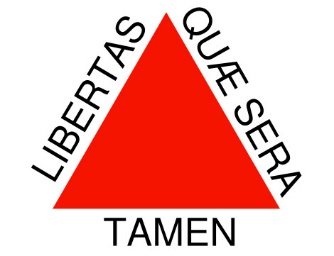 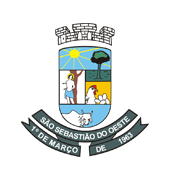 Diário Oficial Eletrônico do Município de São Sebastião do Oeste / MG - Instituído pela Lei Nº 624/13 - Ano IIII- Edição Nº 004 –Data 10/01/2020
Esta é a Edição Nº004 do - Diário Oficial Eletrônico do Município de São Sebastião do Oeste / MG.
Criado através da Lei Nº 624/13. Todas as edições estarão disponíveis no endereço: www.saosebastiaodooeste.mg.gov.br
ABERTURA DE PROCESSO
RATIFICAÇÃO DA DISPENSA
Prefeitura Municipal de São Sebastião do Oeste/MG- RATIFICAÇÃO DA DISPENSA N°001/2020. Nos termos do art. 26 da Lei 8.666/93, Lei Municipal n°695/2017, ratifico a Dispensa de Licitação n°001/2020 em favor da INSTITUIÇÃO DE COOPERAÇÃO INTERMUNICIPAL DO MÉDIO PARAOPEBA-ICISMEP, CNPJ n°.05.802.877/0001-10, com fulcro no inciso II, do art. 24, da Lei Federal n°8.666/93. OBJETO:  Rateio dos recursos financeiros necessários à realização das despesas de custeio da INSTITUIÇÃO DE COOPERAÇÃO INTERMUNICIPAL  DO MÉDIO PARAOPEBA- ICISMEP,  englobando  as despesas de pessoal e encargos sociais e outras despesas correntes, tais como materiais de consumo e outros serviços de terceiros- pessoa física e jurídica – assim como outras despesas de manutenção da estrutura administrativa da Instituição. VALOR GLOBAL: R$71.751,90 (setenta e um mil, setecentos e cinquenta e um reais e noventa centavos). São Sebastião do Oeste, 10 de janeiro de 2020. Belarmino Luciano Leite, Prefeito Municipal. 





O MUNICÍPIO DE SÃO SEBASTIÃO DO OESTE,  torna público o extrato do contrato nº 003/2020. OBJETO - Prestação de serviços de Procedimentos ambulatoriais e hospitalares; Assistência à saúde pública em nível ambulatorial e hospitalar e Procedimentos ambulatoriais e hospitalares inseridos na Programação Pactuada e Integrada do sistema único de Saúde. CONTRATADO – INSTITUIÇÃO DE COOPERAÇÃO INTERMUNICIPAL DO MÉDIO PARAOPEBA - ICISMEP A. DOTAÇÃO ORÇAMENTÁRIA: 02.03.01.10.302.1001.2.027-3.3.93.39.00- Ficha 191. VIGÊNCIA – Até 31/12/2020. VALOR TOTAL – R$1.500.000,00.  BELARMINO  LUCIANO LEITE – PREFEITO MUNICIPAL.
PREFEITURA MUNICIPAL DE SÃO SEBASTIÃO DO OESTE, torna público a Chamada Pública nº 01/2020. OBJETO: aquisição de gêneros alimentícios diretamente da Agricultura Familiar e do Empreendedor Familiar Rural conforme §1º do art.14 da Lei n.º 11.947/2009 e Resolução FNDE n.º 26/2013, alterada pela Resolução FNDE nº 04/2015. Entrega dos envelopes – até o dia 30/01/2020 às 08h:00min. Dotações Orçamentárias: 01.07.02.12.306.0802.2049, 01.07.02.12.306.0802.2102,01.07.02.12.365.0802.2135,01.07.02.12.365.0802.2146 -3.3.90.30.00. O Edital encontra-se disponível na Escola Municipal Deputado Jaime Martins ou no site: www.saosebastiaodooeste.mg.gov.br. Tel. 37-3286-1173. São Sebastião do Oeste, 10 de janeiro de 2020 – Jaíne Teixeira Nascimento – Secretária Municipal de Educação.
EXTRATO DO CONTRATO N°003
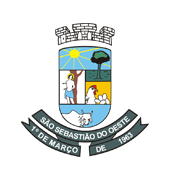 PREFEITURA MUNICIPAL DE SÃO SEBASTIÃO DO
 OESTE – MINAS GERAIS 
Praça Padre Altamiro,178,-centro CEP 35.506-000 
Telefone: 37-3286-1133
CNPJ: 18.308.734/0001-06
    prefeito: BELARMINO LUCIANO LEITE
Vice-prefeito: HERALDO DE ASSIS FURTADO
Edição N°004
Pág. 02
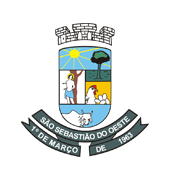 DIÁRIO OFICIAL MUNICÍPIO DE SÃO SEBASTIÃO DO OESTE/mg
ABERTURA DE PROCESSO
ABERTURA DE PROCESSO
PREFEITURA MUNICIPAL DE SÃO SEBASTIÃO DO OESTE, torna público a abertura do PL nº 003/2020, Pregão Presencial nº 003/2020, R.P.003/2020. OBJETO: Contratação de microempresas - ME, empresas de pequeno porte - EPP ou equiparadas para aquisição eventual e futura no registro de preços de lubrificantes,  filtro, fluído, graxa e material para limpeza, para manutenção dos veículos e maquinários da frota municipal. Dotações orçamentárias: 02.06.04.04.122.0402.2152,02.02.02.15.452.2601.2013,02.03.01.10.302.1001.2027,02.01.01.04.122.0404.2006,02.02.03.15.452.1503.2019,02.03.01.10.122.1001.2020,02.03.01.10.301.1002.2025,02,02.03.01.10.305.1004.2030,02.06.04.04.122.0402.2150,02.07.01.12.361.0405.2045,02.07.01.12.361.1201.2047,02.07.01.12.365.1202.2048,02.07.01.12.365.1202.2066,02.07.02.12.361.1201.2050,02.09.01.08.243.0801.2067,02.11.01.26.782.2601.2011,02.04.01.15.452.1501.2036, 02.06.04.04.122.0402.2151, 02.06.04.04.122.0402.2150 – 3.3.90.30.00. Entrega dos envelopes – até o dia 04/02/2020 às 08h:00min. Informações pelo 37-3286.1173. Edital no site – www.saosebastiaodooeste.mg.gov.br. Neuza Helena Meireles – Pregoeira.
PREFEITURA MUNICIPAL DE SÃO SEBASTIÃO DO OESTE, torna público a abertura  do PL nº 002/2020, Pregão Presencial nº 002/2020, R.P. 02/2020. OBJETO: Contratação de microempresas - ME, empresas de pequeno porte - EPP ou equiparadas para aquisição futura e eventual no registro de preços de gêneros alimentícios, verduras, frutas, ovos e carnes para a merenda escolar das Escolas Municipais e Creches – Secretaria Municipal de Educação - SME. Dotações orçamentárias: 02.07.02.08.306.0802.2049, 02.07.01.08.306.0802.2102,02.07.01.12.365.0802.2146 – 3.3.90.30.00. Lei Orçamentária n° 746 de 06 de janeiro de 2020. Entrega dos envelopes – até o dia 29/01/2020 às 08h:00min. Informações pelo 37-3286.1173. Edital no site – www.saosebastiaodooeste.mg.gov.br. Neuza Helena Meireles – Pregoeira.




 
PREFEITURA MUNICIPAL DE SÃO SEBASTIÃO DO OESTE, torna público a abertura  do PL nº 001/2020, Pregão Presencial nº 001/2020, R.P. 01/2020. OBJETO: Contratação de empresas para aquisição eventual e futura de oxigênio medicinal. Entrega dos envelopes – até o dia 28/01/2020 às 08h:00min. Dotações Orçamentárias: 02.03.01.10.302.1001.2027 e 02.03.01.10.303.1001.2086-3.3.90.30.00, Lei Municipal nº 746 de 06 de janeiro de 2020. Informações pelo 37-3286.1133. Edital no site – www.saosebastiaodooeste.mg.gov.br. Neuza Helena Meireles – Pregoeira.
ABERTURA DE PROCESSO
PREFEITURA MUNICIPAL DE SÃO SEBASTIÃO DO
 OESTE – MINAS GERAIS 
Av. Paulo VI, 1535-centro CEP 35.506-000 
Telefone: 37-3286-1133
CNPJ: 18.308.734/0001-06
    prefeito: BELARMINO LUCIANO LEITE
Vice-prefeito: HERALDO DE ASSIS FURTADO
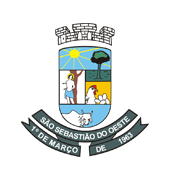